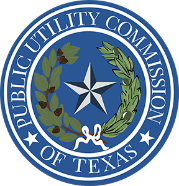 Weatherization Rule
Phase I
11/9/2021
Public Utility Commission Texas
1
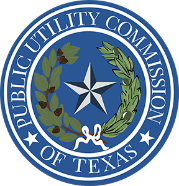 §25.55. Weather Emergency Preparedness. 


(a) Application. This section applies to the Electric Reliability Council of Texas, Inc. (ERCOT) and to generation entities and transmission service providers (TSPs) in the ERCOT power region. A generation resource with an ERCOT-approved notice of suspension of operations for the 2021-2022 winter weather season is not required to be in compliance under this section until it is returned to service.
11/9/2021
Public Utility Commission Texas
2
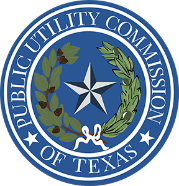 (b) Definitions. In this section, the following definitions apply unless the context indicates otherwise.
Cold weather critical component - Any component that is susceptible to freezing or icing, the occurrence of which is likely to significantly hinder the ability of a resource or transmission system to function as intended and, for a generation entity, to lead to a trip, derate, or failure to start of a resource. For a TSP, cold weather critical component is limited to any transmission-voltage component within the fence surrounding a TSP's high-voltage switching station or substation. 
Energy storage resource - An energy storage system registered with ERCOT for the purpose of providing energy or ancillary services to the ERCOT grid and associated facilities controlled by the generation entity that are behind the system's point o f interconnection, necessary for the operation o f the system, and not part of a manufacturing process that is separate from the generation of electricity. 
Generation entity - An ERCOT-registered resource entity acting on behalf of an ERCOT-registered generation resource or energy storage resource. 
Generation resource - A generator capable of providing energy or ancillary services to the ERCOT grid and that is registered with ERCOT as a generation resource, as well as associated facilities controlled by the generation entity that are behind the generator's point of interconnection, necessary for the operation of the generator, and not part of a manufacturing process that is separate from the generation of electricity.
Inspection - Activities that ERCOT engages in to determine whether a generation entity is in compliance with all or parts ofparagraph (c)(1) ofthis section or whether a TSP is in compliance with all or parts of paragraph (f)(1) of this section. An inspection may include site visits; assessments of procedures; interviews; and review of information provided by a generation entity or TSP in response to a request by ERCOT, including review of evaluations conducted by the generation entity or TSP or its contractor. 
Resource - A generation resource or energy storage resource. 
Weather emergency - A situation resulting from weather conditions that produces significant risk for a TSP that firm load must be shed or a situation for which ERCOT provides advance notice to market participants involving weather-related risks to the ERCOT power region. 
Weather emergency preparation measures - Measures that a generation entity or TSP takes to support the function of a facility during a weather emergency.
11/9/2021
Public Utility Commission Texas
3
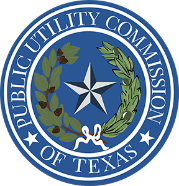 (f) Weather emergency preparedness reliability standards for a TSP.
By December 1,2021, a TSP must complete the following winter weather preparations for its transmission system and facilities. 
(A) Use best efforts to implement weather emergency preparation measures intended to ensure the sustained operation of all cold weather critical components during winter weather conditions, including weatherization, staffing plans, operational readiness, and structural preparations; secure sufficient chemicals, auxiliary fuels, and other materials; and personnel required to operate the transmission system and facilities;
11/9/2021
Public Utility Commission Texas
4
(B) Confirm the ability of all systems and subsystems containing cold weather critical components required to ensure operation of each of the TSP's substations within the design and operating limitations addressed in subparagraph (1)(G) of this paragraph; 

(C) Use best efforts to address cold weather critical component failures that occurred because of winter weather conditions in the period between November 30,2020 and March 1,2021; 

(D) Provide training on winter weather preparations and operations to relevant operational personnel; 

(E) Confirm that the sulfur hexafluoride gas in breakers and metering and other electrical equipment is at the correct pressure and temperature to operate safely during winter weather emergencies, and perform annual maintenance that tests sulfur hexafluoride breaker heaters and supporting circuitry to assure that they are functional;
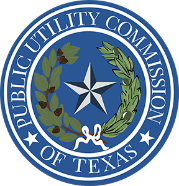 11/9/2021
Public Utility Commission Texas
5
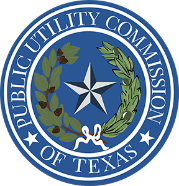 (F) Confirm the operability of power transformers and auto transformers in winter weather emergencies by: 
Checking heaters in the control cabinets; 
Verifying that main tank oil levels are appropriate for actual oil temperature; 
Checking bushing oil levels; and 
Checking the nitrogen pressure, if necessary. 

(G) Determine minimum design temperature or minimum experienced operating temperature, and other operating limitations based on temperature, precipitation, humidity, wind speed, and wind direction for facilities containing cold weather critical components.
11/9/2021
Public Utility Commission Texas
6